স্বাগতম
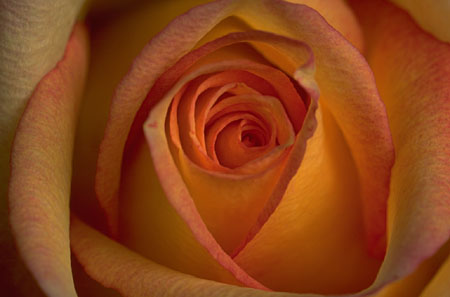 শিক্ষক পরিচিতি
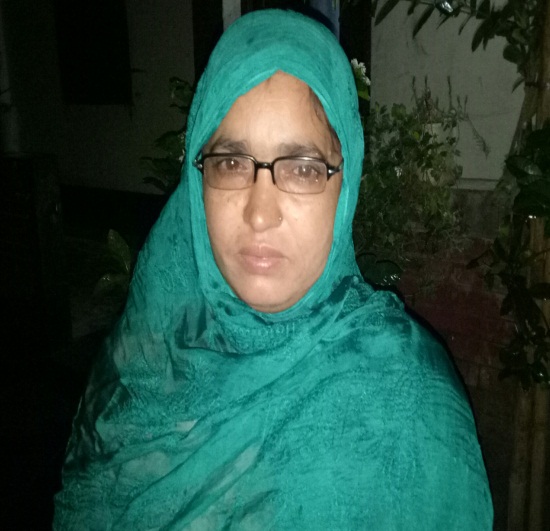 তাছলিমা বেগম 
পুলেরঘাট আঃউঃ হোঃ দাখিল মাদ্রাসা।
সহকারী শিক্ষক ( ICT)
পাকুন্দিয়া , কিশোরগঞ্জ ।
৮ম
শ্রেণীঃ
          বিষয়ঃ
আজকের পাঠঃ
পাঠ পরিচিতি
৭ম
বাংলাদেশ ওবিশ্বপরিচয়
বাংলাদেশের নারী অধিকার
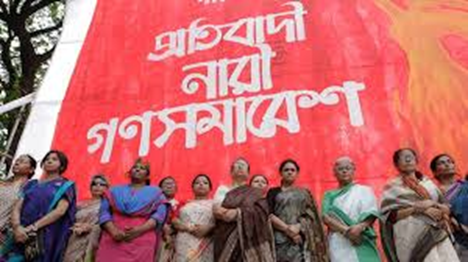 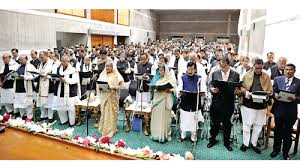 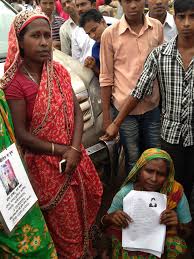 চিন্তা কর ও বল
শিখনফল
সমাজে নারীর ভুমিকা কি তা বলতে পারবে।
 
আমাদের সমাজে নারীর অবস্থান কি তা      বলতে  পারবে।
  
বাংলাদেশের নারীর অধিকার সর্ম্পকে     বর্ননা  করতে পারবে।
আমাদের  আজকের পাঠ –
বাংলাদেশের নারীর অধিকার
একক কাজ
৫মিনিট
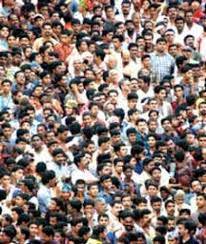 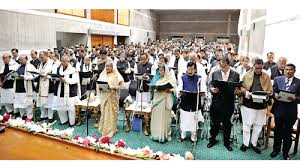 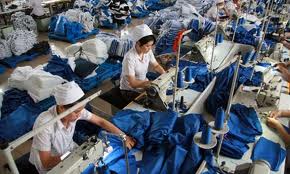 বাংলাদেশের মোট জনসংখ্যার কত ভাগ নারী ?
উত্তর
প্রায় অর্ধেক নারী ।
জোড়ায় কাজ
৭মিনিট
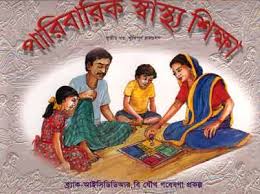 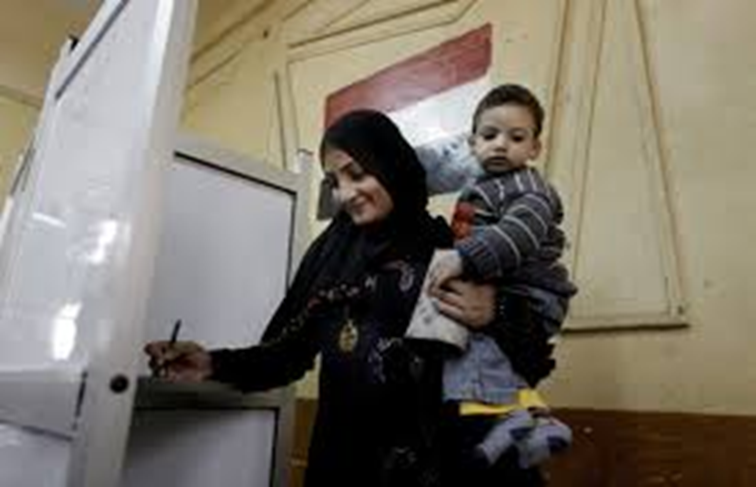 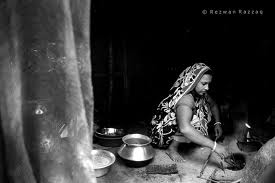 সংসার জীবনে নারীর প্রধান ভুমিকা বর্ননা কর।
সমাধান
সন্তান জন্মদান ও লালন পালন করা।
গৃহের সকল কাজ করা ।
পুরুষের পাশাপাশি নারীরা চাকুরি  করে আর্থিক উন্নায়ন করছে।
সন্তানদের সুশিক্ষায় শিক্ষিত করে ।
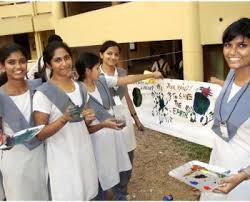 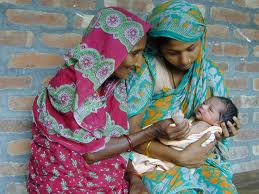 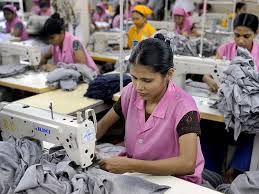 ৮ মিনিট
দলীয় কাজ
নারীর অধিকার প্রতিষ্ঠায়  ও তাদের  উন্নয়নে  সরকারের গ্রহন করা কয়েকটি পদক্ষেপ উল্লেখ কর।
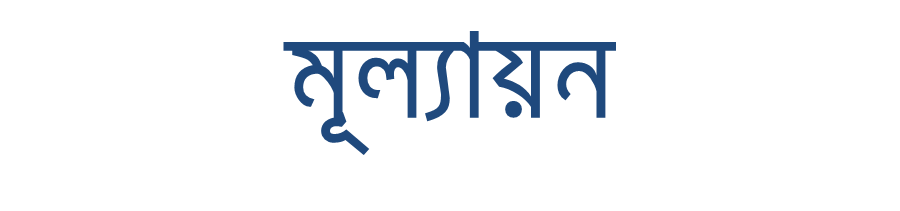 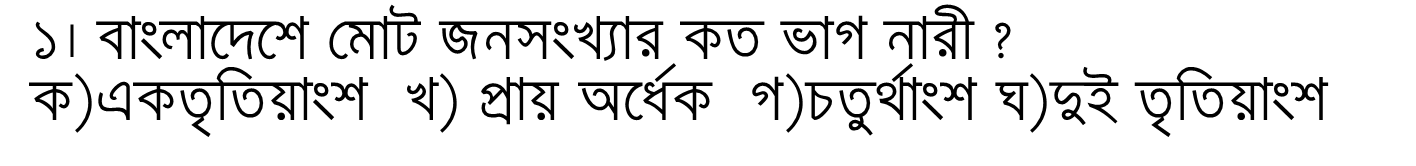 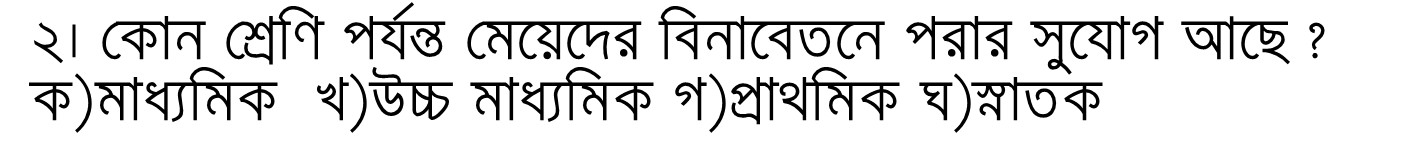 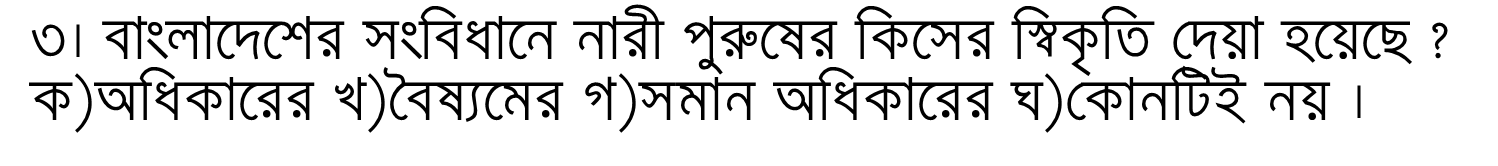 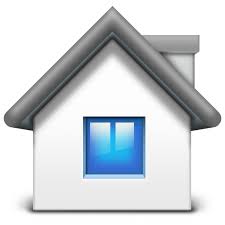 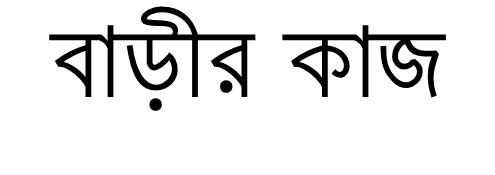 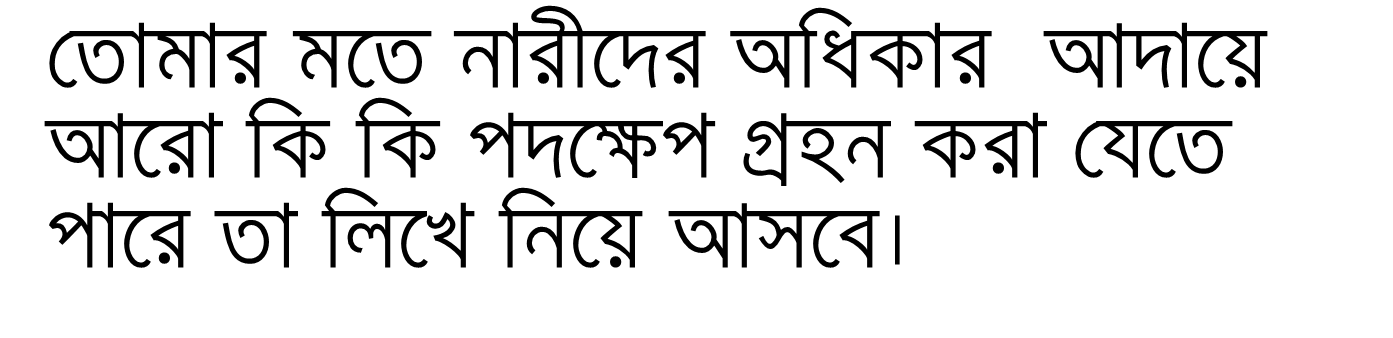 সবাইকে  ধন্যবাদ
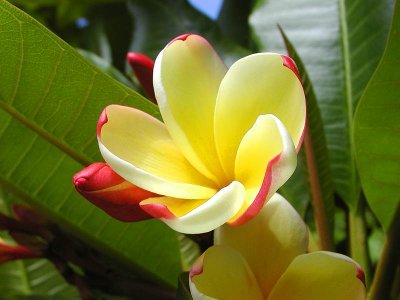